KHATRA ADIBASI MAHAVIDYALAYAP.O- Khatra,   Dist.-Bankura,  West Bengal, Pin-722140Name of the Teacher- Monojit MondalClass- B.A. Program in Physical Education 1st  semesterSubject- Physical EducationCourse : FOUNDATION AND HISTORY OF PHYSICALEDUCATIONTopic- Aim and Objectives of Physical Education. Session: 2017-18
Aim and Objectives of Physical Education
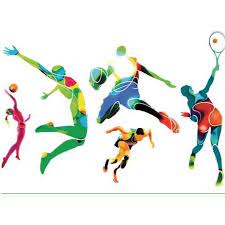 Aim of Physical Education
Physical Education is "education through the physical". It aims to develop students’ physical competence and knowledge of movement and safety, and their ability to use these to perform in a wide range of activities associated with the development of an active and healthy lifestyle. It also develops students’ confidence and generic skills, especially those of collaboration, communication, creativity, critical thinking and aesthetic appreciation. These, together with the nurturing of positive values and attitudes in PE, provide a good foundation for students’ lifelong and life-wide learning.
“The aim of Physical Education. must be to make every child physically, mentally and emotionally fit and also to develop in him such personal and social qualities which will help him to live happily with others and build him up a good citizen”.
OBJECTIVES OF PHYSICAL EDUCATION
Physical Development: 
It leads to the development of our organ systems, such as circulatory system, respiratory system, nervous system, muscular system and digestive system.
These systems witness growth in size, shape, efficiency, etc.
Mental Development:
The various physical activities of Physical Edu. programmes need alertness of mind, deep concentration and calculated movements.
Physical activities sharpen the mind, which in turn is essential to perform various activities.
Through participation in various activities, an individual learns to draw certain conclusions.
He/ she is able to understand the new situations that he/she faces in the games.
It enables him/her to take decisions independently. So, his/her mental development takes place.
Neuro-muscular Coordination:
This objective is concerned with better relationship between nervous system and muscular system.
The activities of Physical Edu. provide ample opportunities for the better neuro-muscular coordination.
Good neuro-muscular coordination helps to keep off fatigue during vigorous activities.
We can use our energy in a proper way if we have good neuro-muscular coordination.
Social Development:
The programmes of Physical Edu. provide a number of ways to develop social qualities.
Each and every individual wants to have leader-like qualities.
Through physical activities, the players who belong to different places come closer to one another.
Emotional Development:
The emotional development of an individual is also the major objective of Physical Edu.
Every individual has various types of emotions, viz., pleasure, hope, jealousy, hate, fear, stress, anger, wonder, lust, loneliness, etc.
 If an individual does not have appropriate control over these emotions, he/she becomes abnormal and uncontrollable.
The emotions are vital for every individual but excess of these is always bad.
The programmes of Physical Edu. help develop these emotions and also teach us to have proper control over our emotions.
Development of Health:
The development of health is also an objective of Physical Edu. It educates on the prevention of communicable diseases.
There are various programmes on recreation.
The programmes of Physical Edu. in modern age help reduce anxiety, stress and tension up to a large extent, so that the individuals experience healthy living.
Reference
https://cbseeasynotes.com/index.php/2021/06/15/meaning-and-objectives-of-physical-education/
https://www.google.com/search?q=Aim++of+Physical+Education&rlz=1C1CHNY_enIN1033IN1033